COVID-19: Threshold to Prone
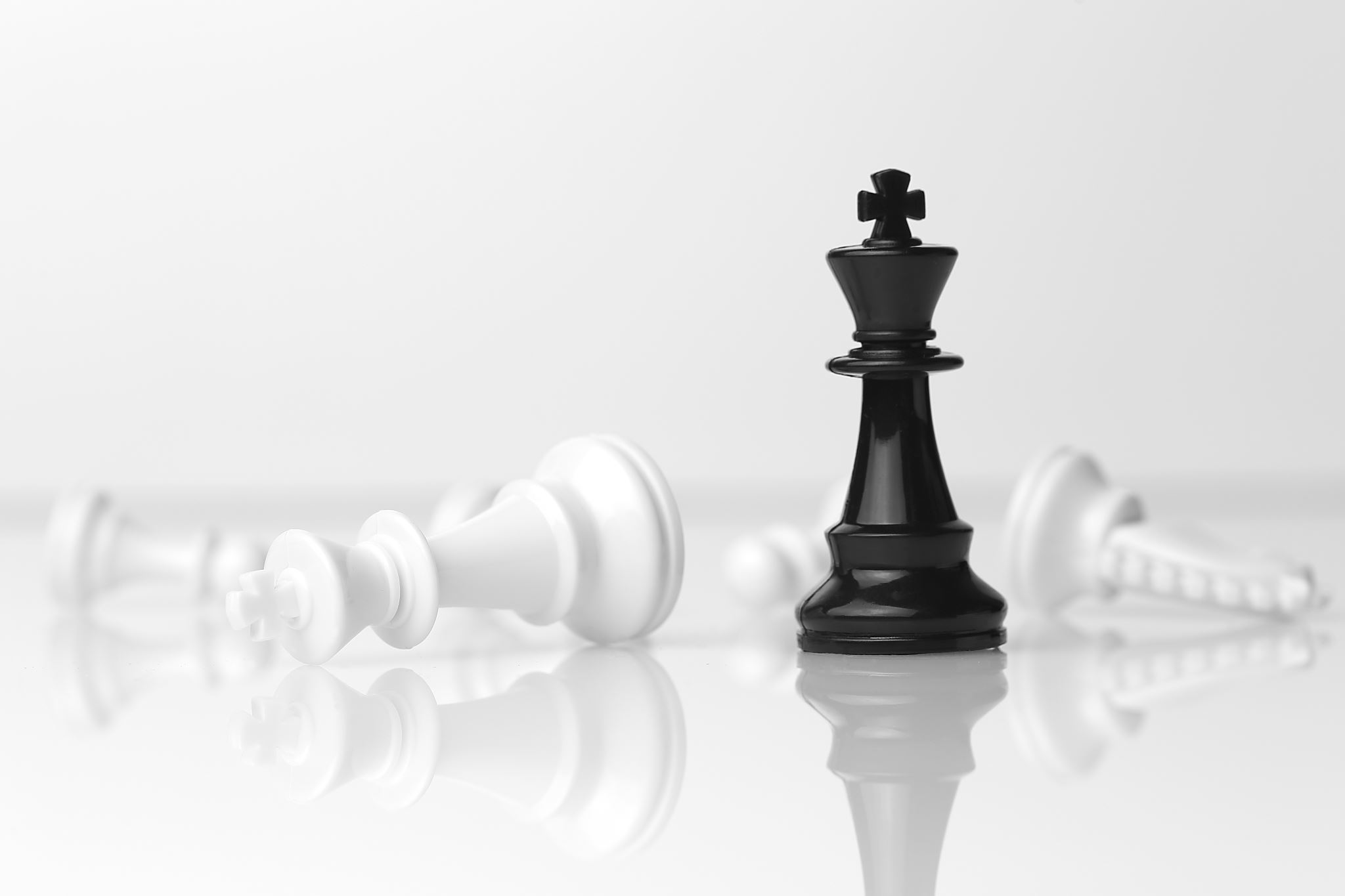 Puri
Damuth
Bartock
History of prone positioning in ARDS
[Speaker Notes: All 3 studies showed improved oxygenation in prone group, on average by 35 mmHg 
Prone-Supine I and Prone-Supine II showed a signal toward improved mortality at 10 days and 28 days in most severe subgroup
Only PROSEVA showed statistically significant mortality benefit at 28 days (50% relative reduction in mortality; 17% absolute reduction)]
Algorithm
ALGORITHM
[Speaker Notes: All mechanically ventilated patients are proned for 24 hours
If ABG at 24 hrs shows P/F > 300 -> supinate and continue ventilator weaning
If ABG at 24 hours shows P/F < 200 -> continue PP x 28 hrs


FiO2 > 50% + MV -> prone x24hr, if P/F > 300 supinate
If after 24 hours, P/F < 300, keep prone x48h]
Criteria to re-prone
CRITERIA TO PRONE
Yes
No
[Speaker Notes: Supine (either 24-hr P/F > 300 or reached 48-hr mark)
After ~4 hours in supine position, P/F < 200 -> Prone -> check ABG at 24 hrs -> P/F < 300 -> keep prone for 48 hours
Threshold to stay prone is lower than to prone from supine position
Ideally, would like patients to hit P/F 300 in the prone position supinate
Once supine, would suggest another prone session, if supine P/F < 200]
Criteria to 
Supinate
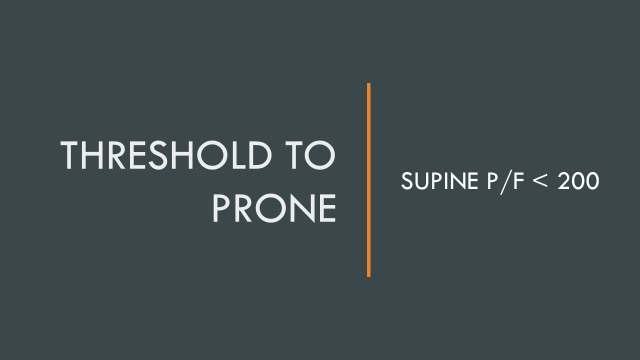 7